Государственное бюджетное профессиональное образовательное учреждение Саратовской области «Ершовский агропромышленный лицей»
Строительство Саратовского оросительно-обводнительного канала им. Е.Е. Алексеевского
Исследовательскую работу выполнили: обучающиеся 24 группы
Соколюк Мария
Руководитель:  Ермишина И.В.
2019г.
Всесоюзная Комсомольская ударная стройка
В мае 1967 года было принято постановление о строительстве
 Саратовского канала.
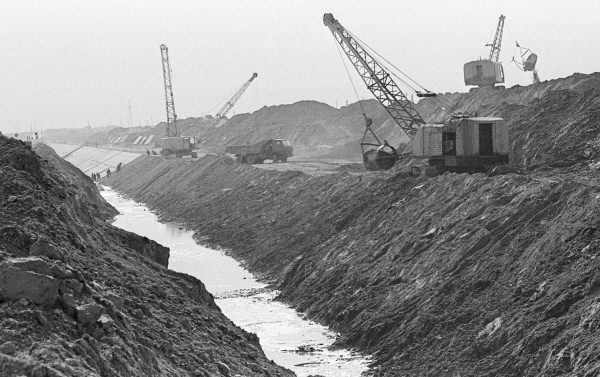 Назначение Саратовского оросительно-обводнительного канала им. Е.Е. Алексеевского - подача волжской воды на орошение и обводнение земель, водоснабжение населенных пунктов в пределах Саратовской области, а также подача воды в Республику Казахстан.
Начало Саратовского канала
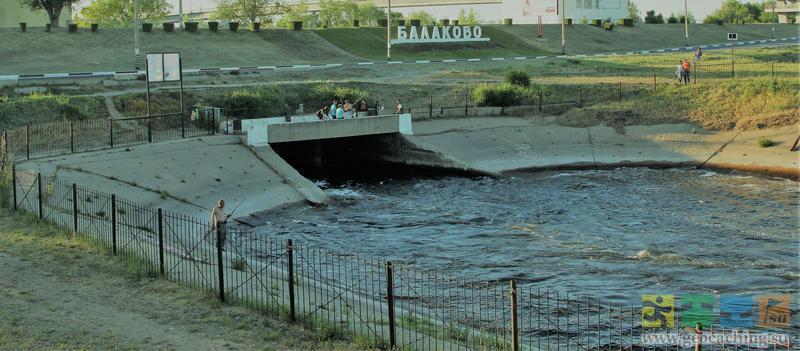 Канал начинается от Судоходного канала (Саратовское  водохранилище на
 р. Волге) у г. Балаково. Верхний (Правобережный) участок канала длиной 
40,6 км с пропускной способностью 112 м3/с – самотёчный. Заканчивается
 Сулакским водохранилищем на р. Большой Иргиз
Комсомольцы!
На ударную комсомольскую стройку – Саратовского канала!
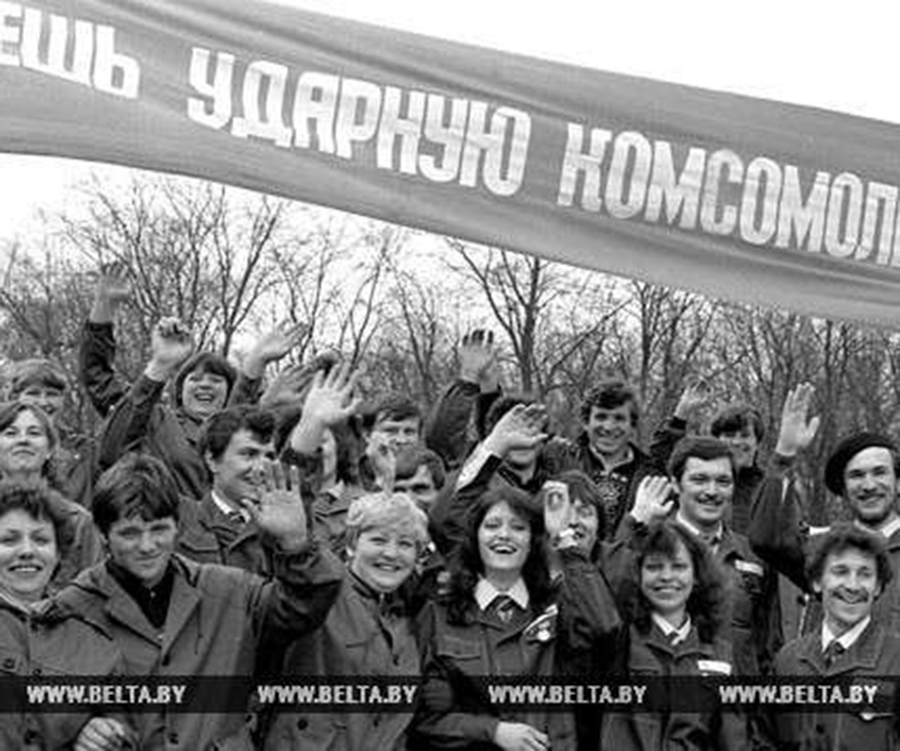 Комсомол играл ключевую роль в жизни советского общества, так как
 организация объединяла более 12 миллионов россиян (в Саратовской
области - 350 тысяч). Комсомольцы принимали активное участие в самых 
крупных стройках, в том числе в строительстве Саратовского канала. 
Строительные комсомольские отряда, добровольцы постоянно направлялись на
 строительство канала в засушливом Заволжье.
Комсомольцы на стройке Саратовского канала
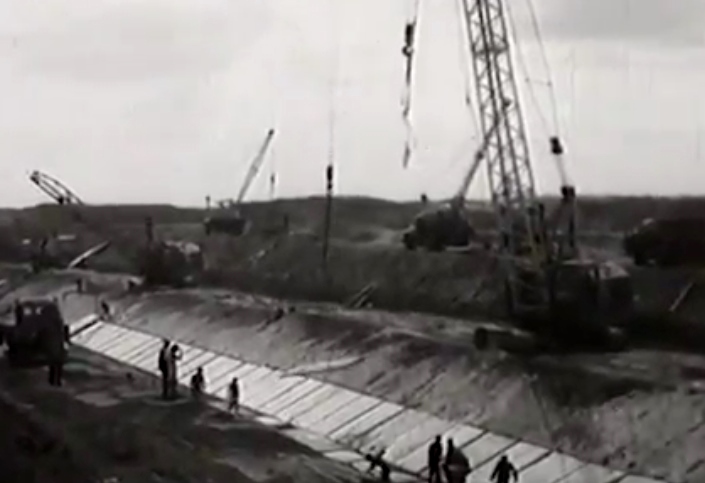 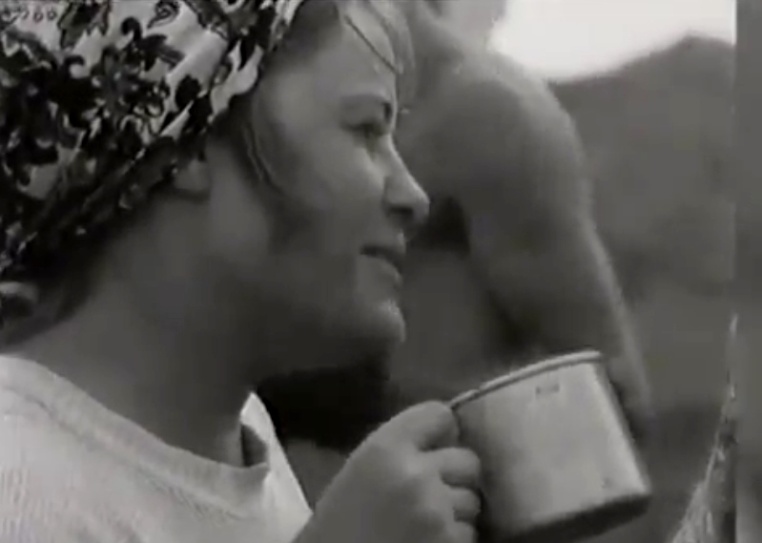 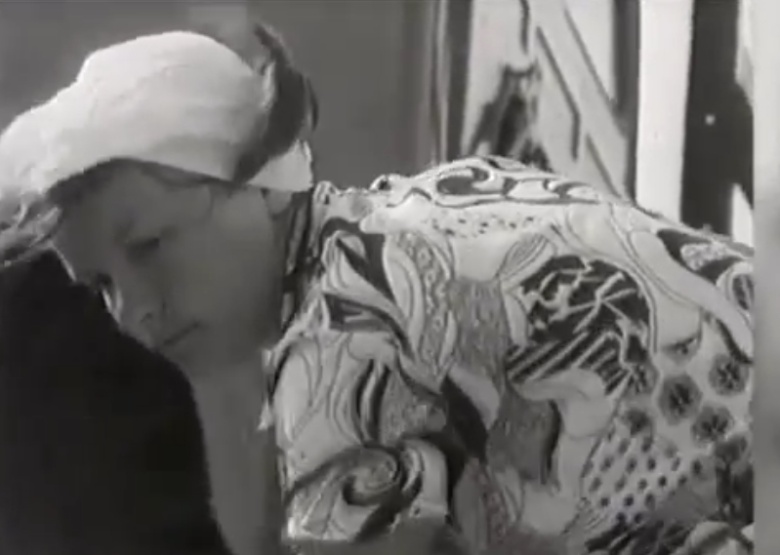 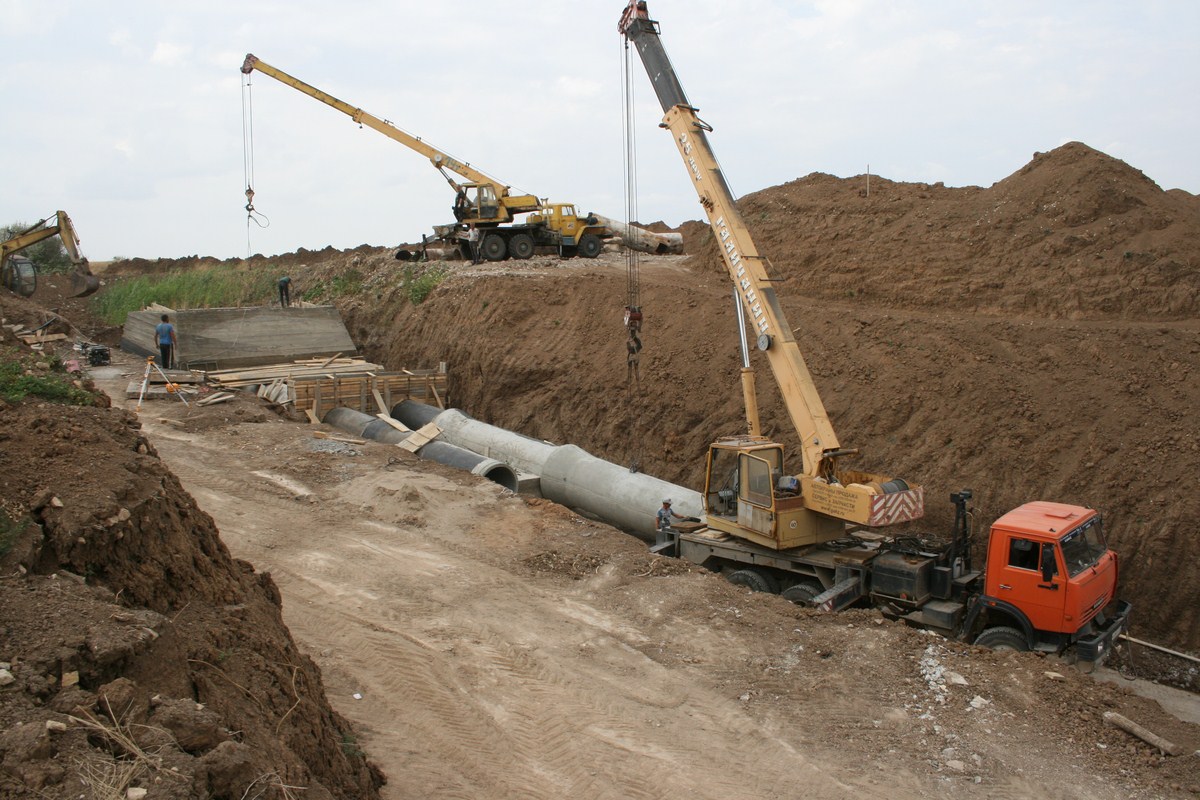 По зову сердца, по призыву партии тысячи комсомольцев со всей страны ехали на строительство Саратовского канала. Туда они ехали не за деньгами, а за романтикой, за новыми ощущениями, за новой наполненной жизнью.
Комсомольцы на стройке Саратовского канала
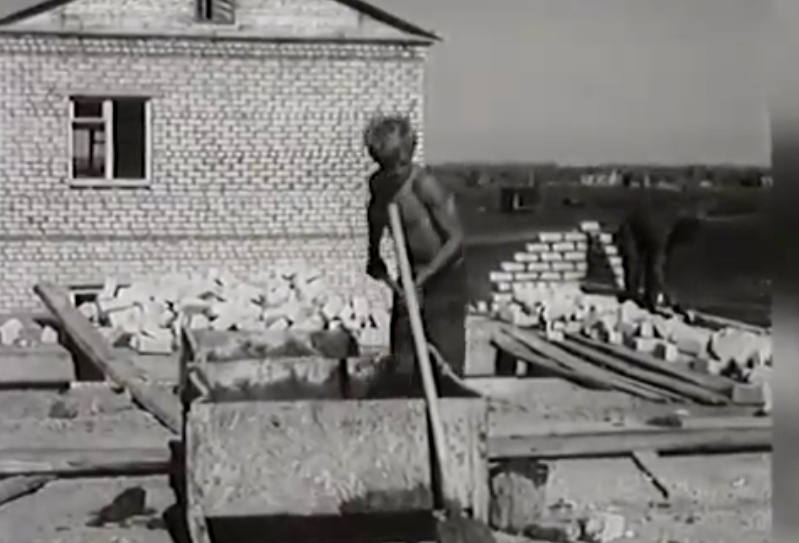 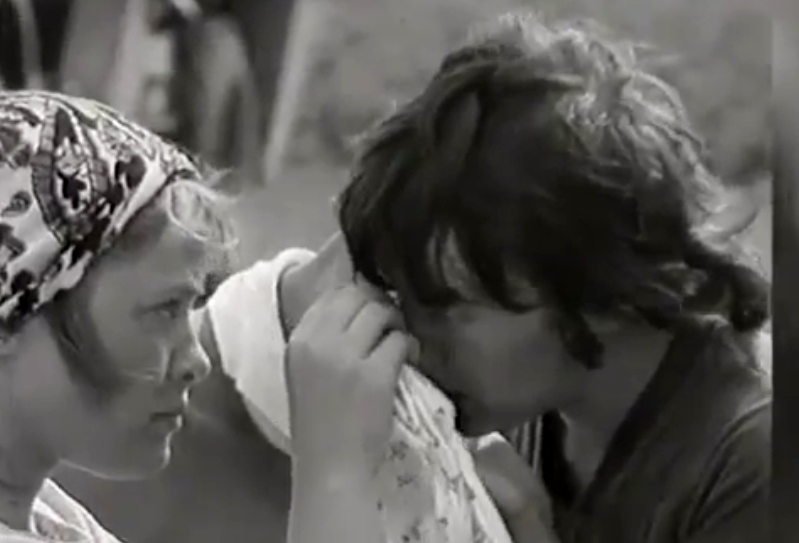 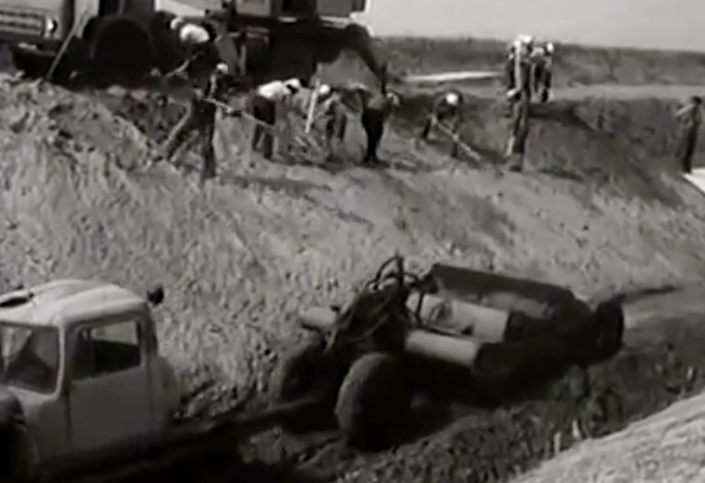 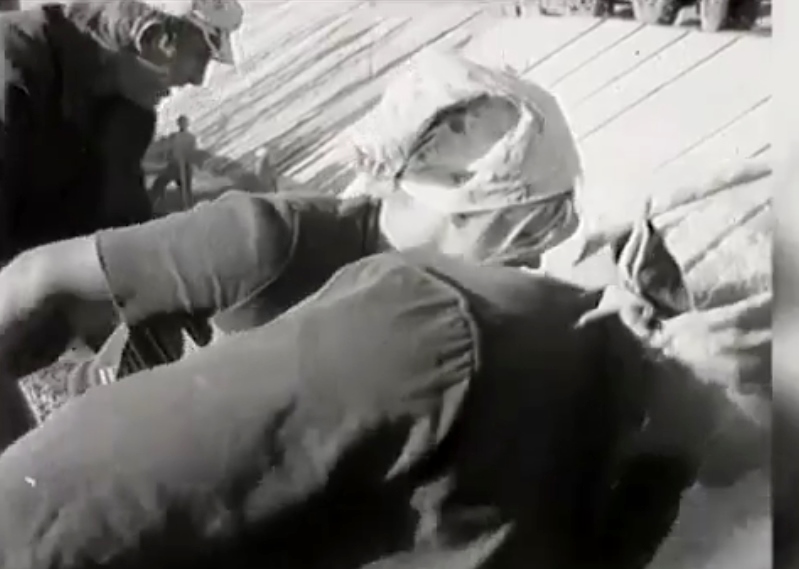 Сотни комсомольцев награждены государственными наградамри: Орденами Ленина, Трудовой  славы, медалями. Многие стали лауретами  государственных премий.
Яростный стройотряд
Исполняет – Александр Градский, 
музыка -  А. Пахмутова, слова – Н. Добронравов
Саратовский канал
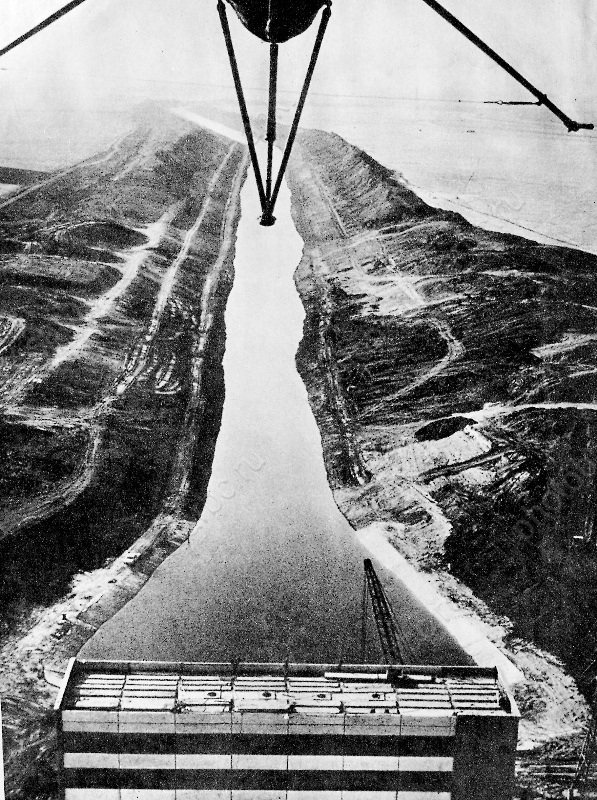 Вид сверху на Саратовский канал при завершении строительства
Саратовский канал построен
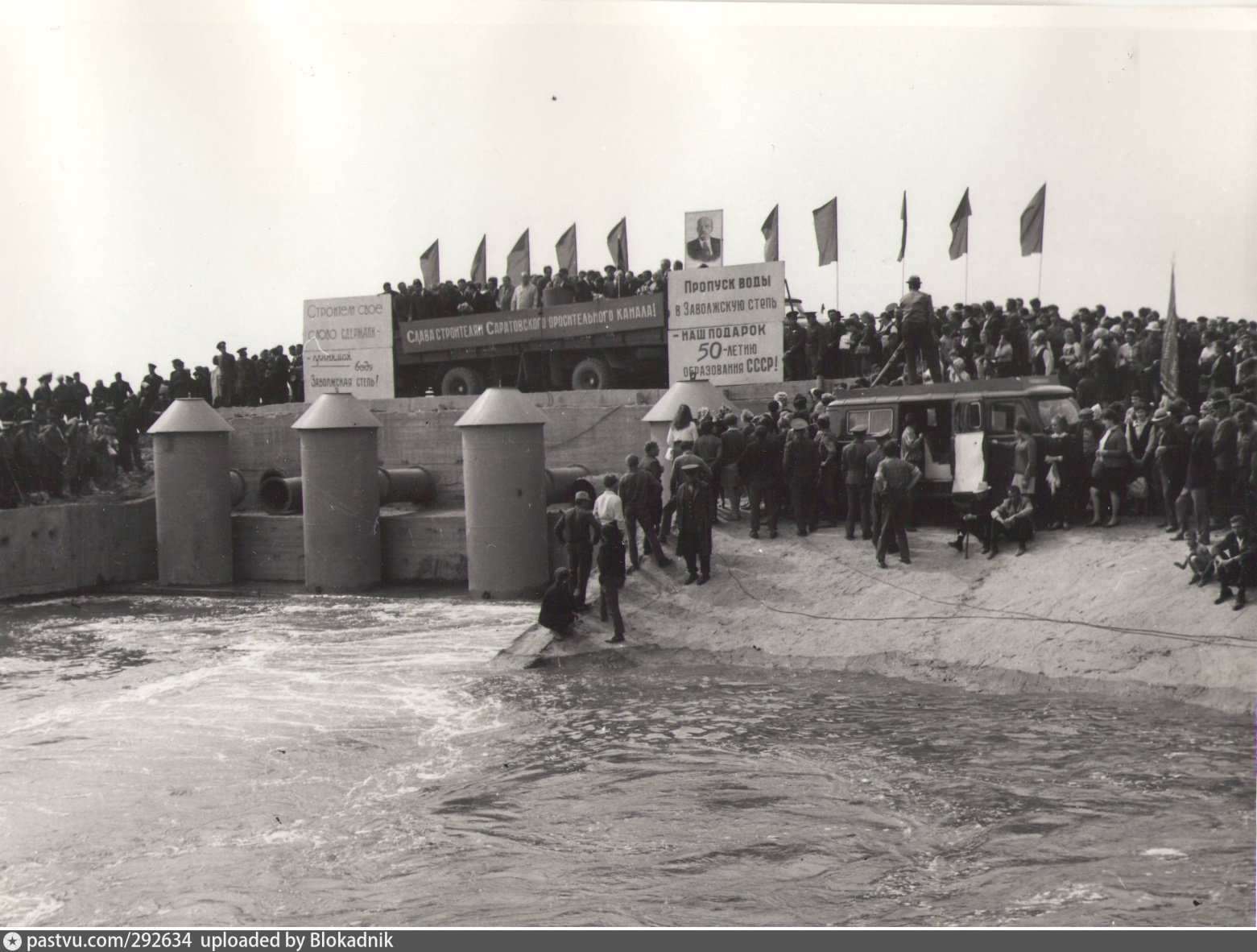 Открытие канала состоялось 8 сентября 1972 г. Общая длина канала
127 км, пропускная способность варьирует на разных участках канала от 
11 м3/с до 112 м3/с.  В 1972 году был включен агрегат пятой насосной
 станции и совершен пропуск волжской воды по каналу в степные реки.
Сбылась многовековая мечта жителей степного Заволжья.  Двадцать 
водохранилищ, построенные в зоне действия канала, несмотря на 
Повторяющиеся засушливые годы, стали  гарантом обводнения 10 районов 
Саратовской области, Волгоградской области и Казахстана.
Саратовский канал заработал
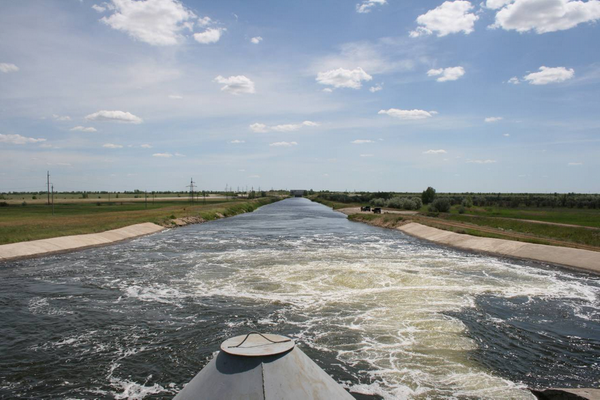 Средний (Левобережный) участок длиной 35 км с пропускной способностью 51 м3/с начинается у с. Сулак на левом берегу Сулакского водохранилища самотёчным каналом длиной 6 км, по которому вода подаётся на насосную станцию № 1. Водоподача на участке осуществляется пятью насосными станциями, обеспечивающих подъём воды на высоту 94 м. В каждой насосной станции установлено по 4 насосно-силовых агрегата производительностью по 17 м3/с, мощность агрегатов 20 мВт. 1-я ветвь (Малоузенская, или ВМК–1; 32,7 км, 32 м3/с) впадает в р. Малый Узень в районе г. Ершова. 2-я ветвь (Большеузинская, или ВМК–2; 17,9 км, 11 м3/с) впадает в р. Большой Узень в районе с. Милорадовка.
Саратовский канал работает
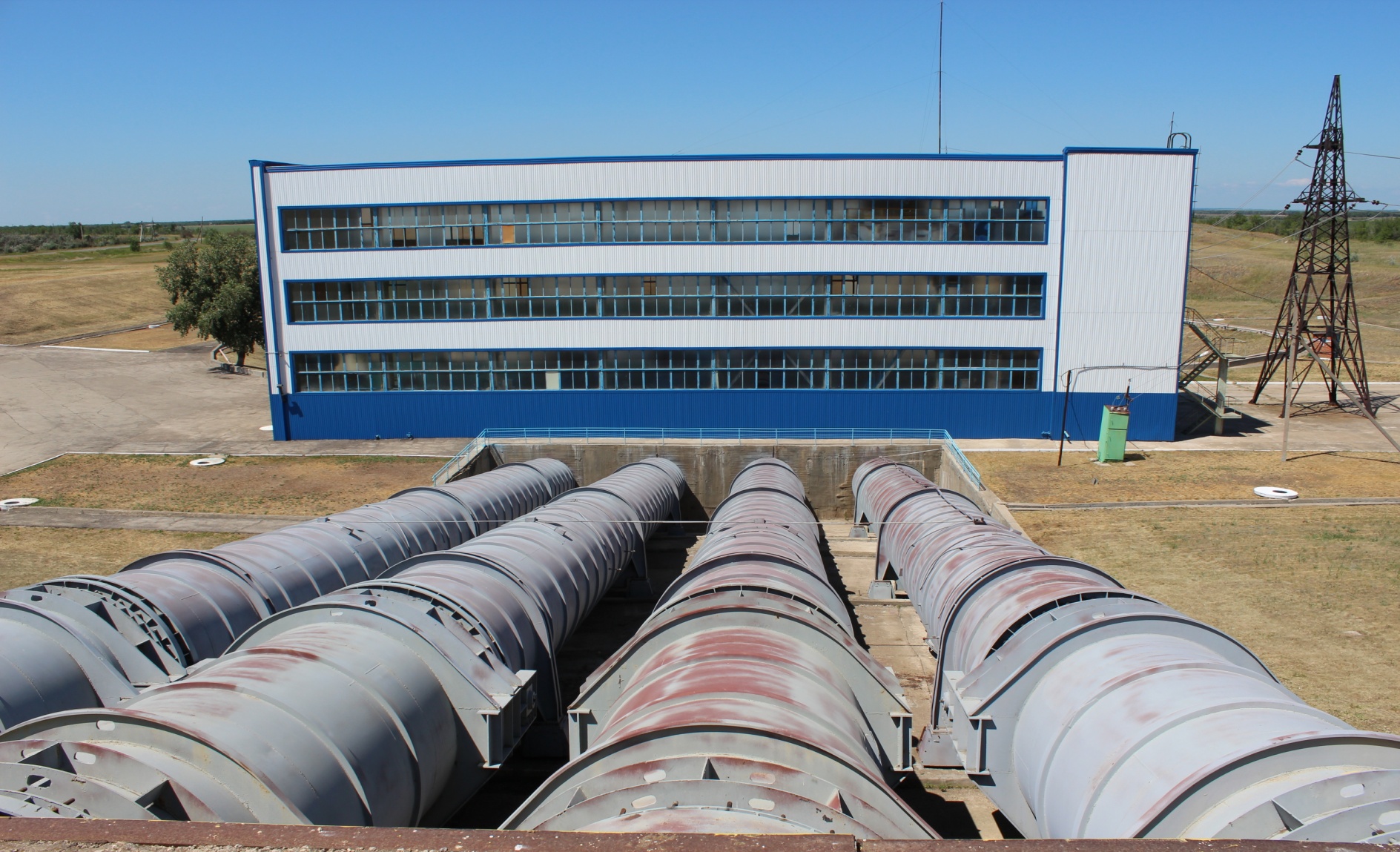 Максимальная производительность Саратовского оросительно-обводнительного канала в конце 1980-х гг. составила 1,1 млрд м3 подачи воды за сезон.